Календарь важных дат – 2018
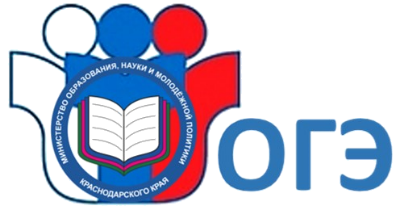 Календарь важных дат – 2018
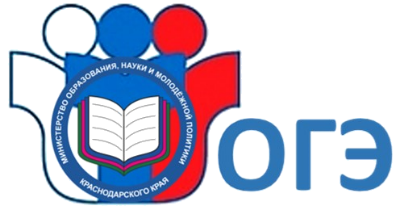